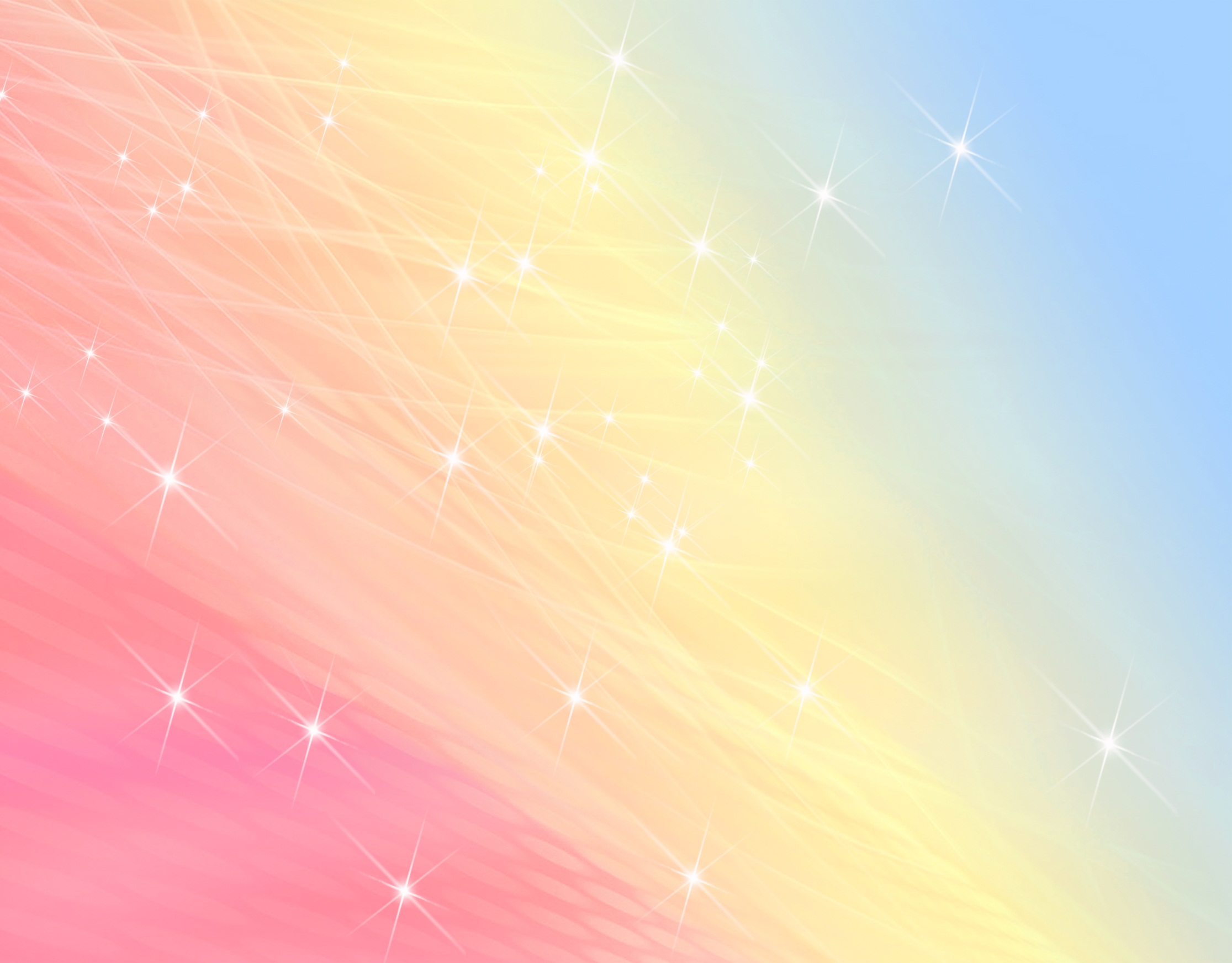 ИГРАЕМ – 

ПОСТАВЛЕННЫЙ  ЗВУК

ЗАКРЕПЛЯЕМ
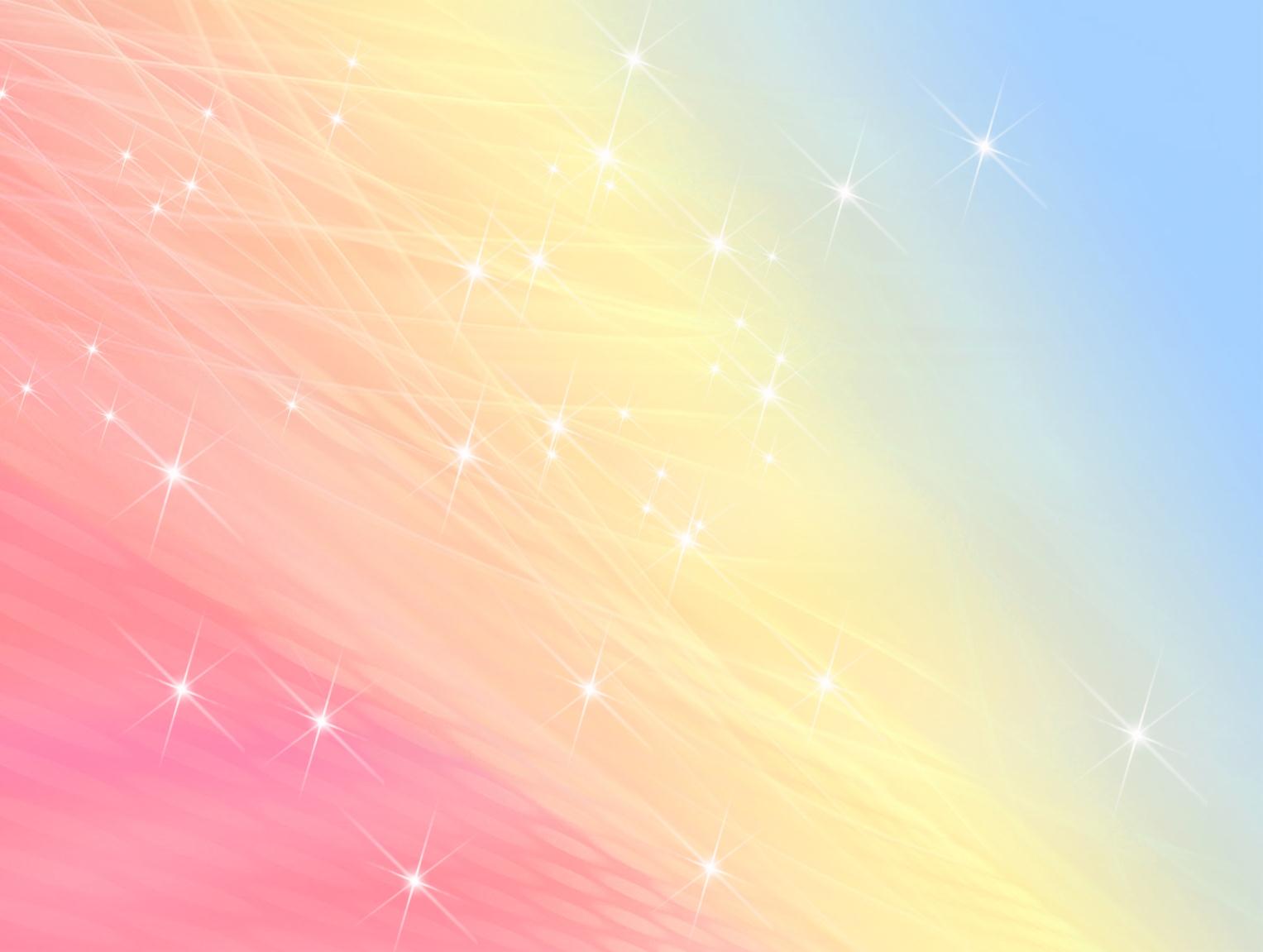 Л
Р
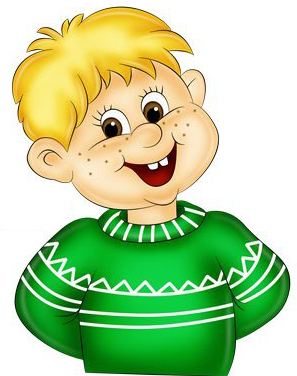 Ш
С
З
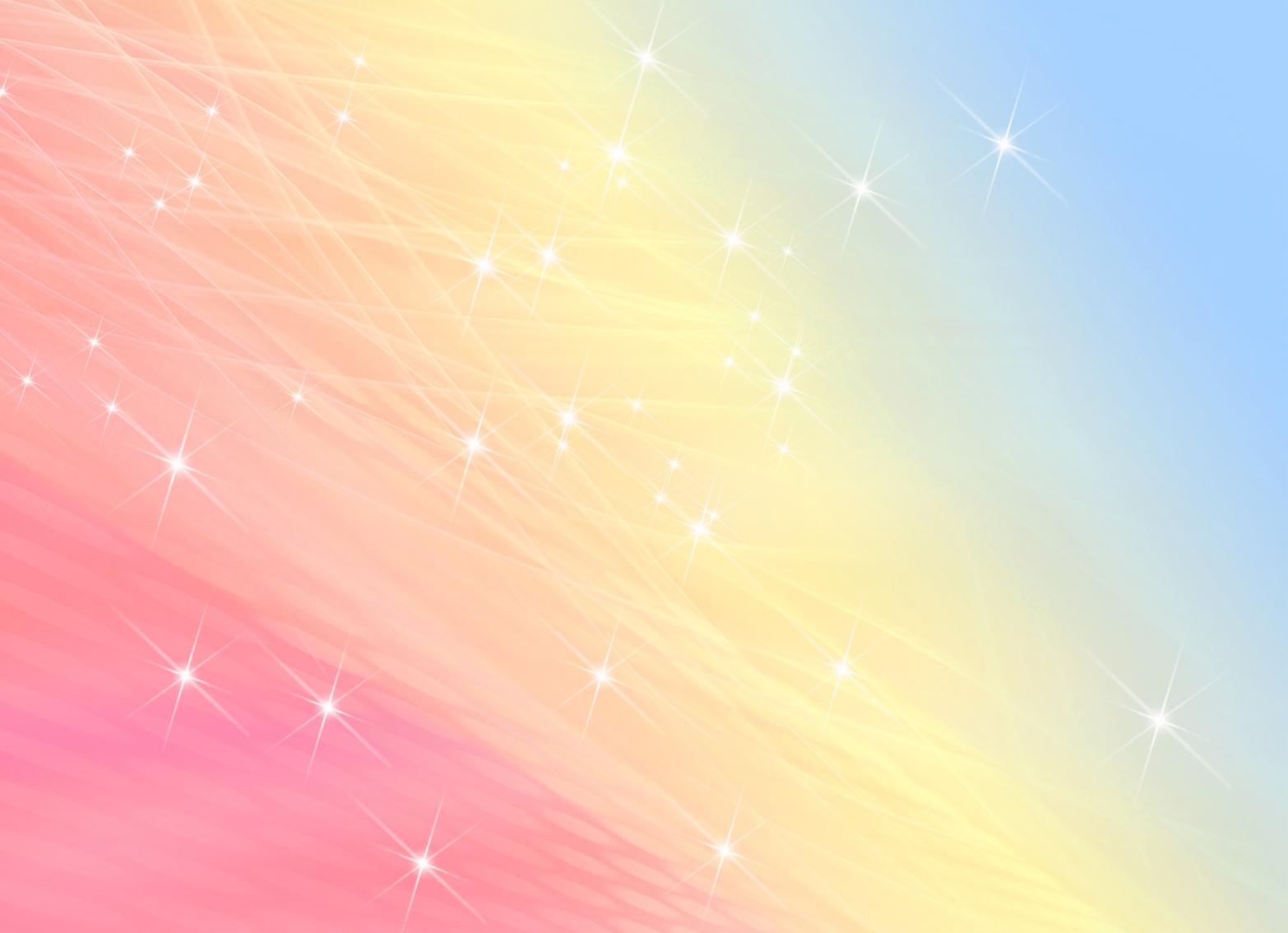 Нарушенное  звукопроизношение  
затрудняет обучение в школе.
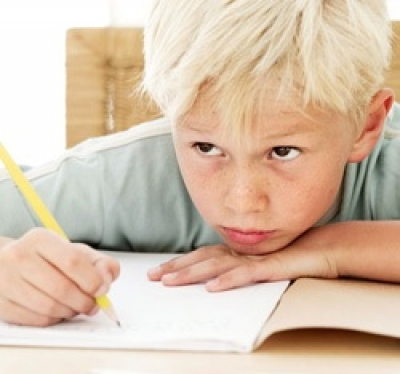 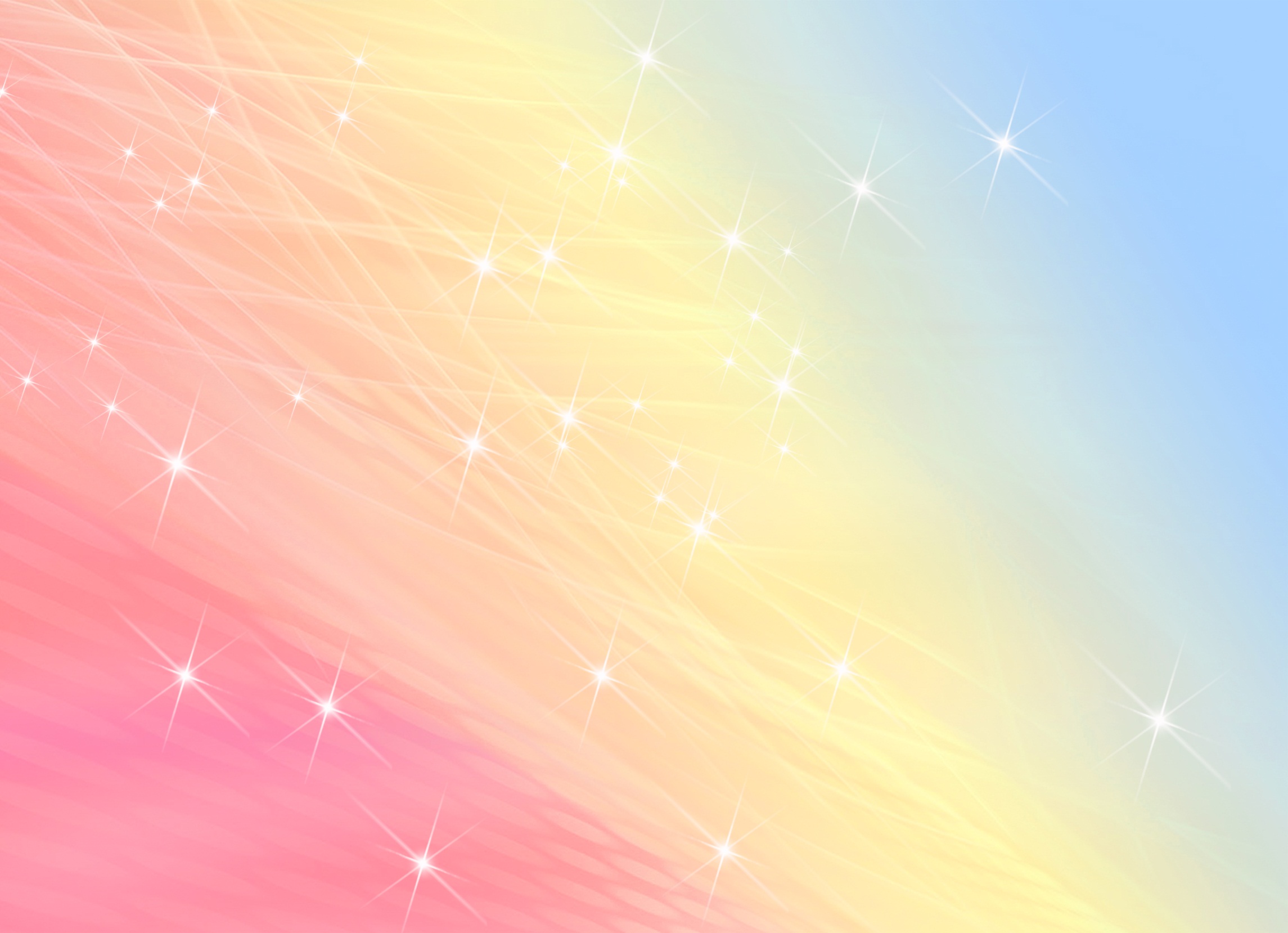 Формирование  правильного
Звукопроизношения:
Подготовительный этап – пальчиковая, артикуляционная, дыхательная гимнастики, логопедический массаж.

Постановка звука.

Автоматизация и  дифференциация  поставленных звуков.
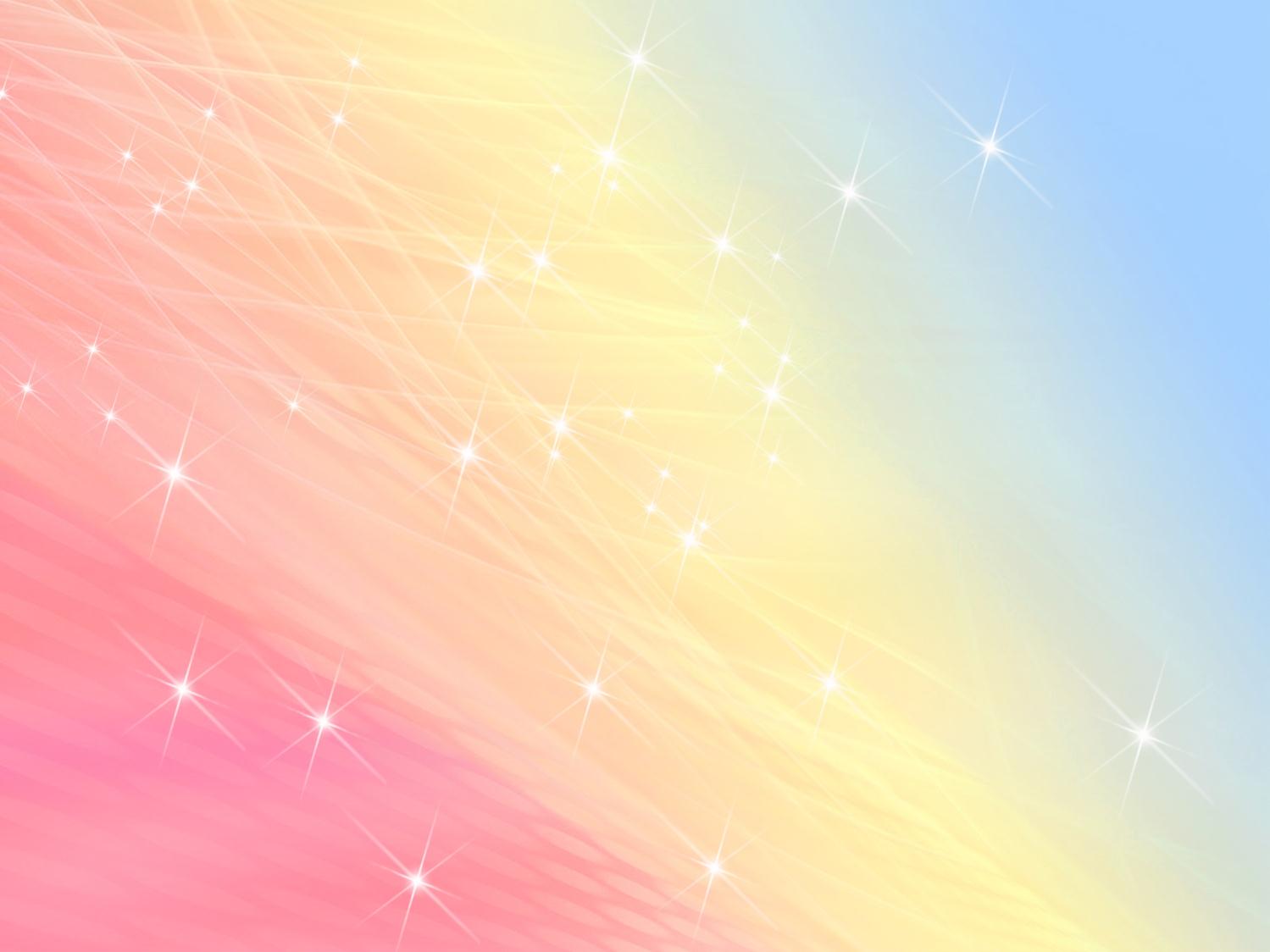 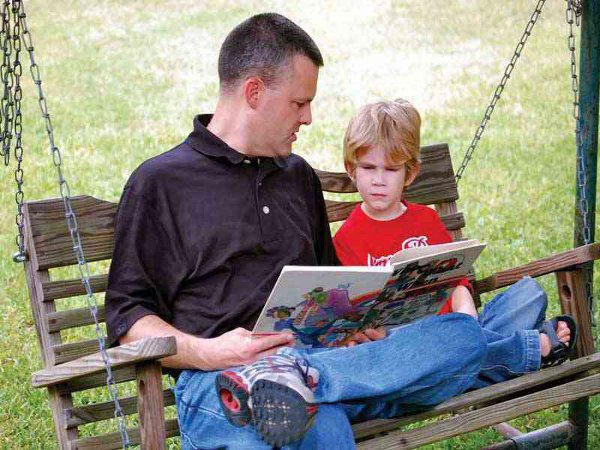 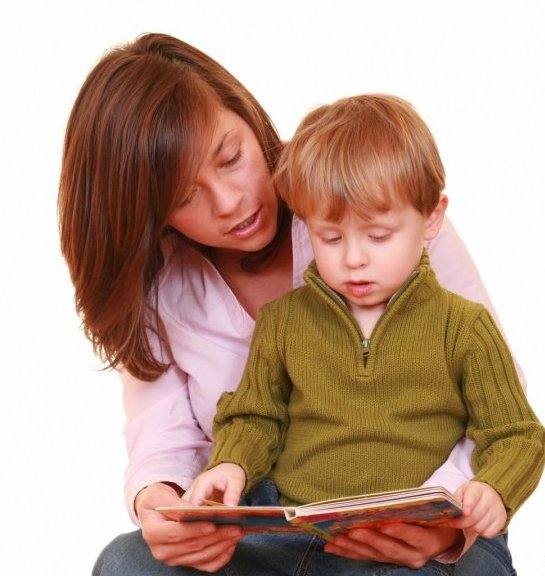 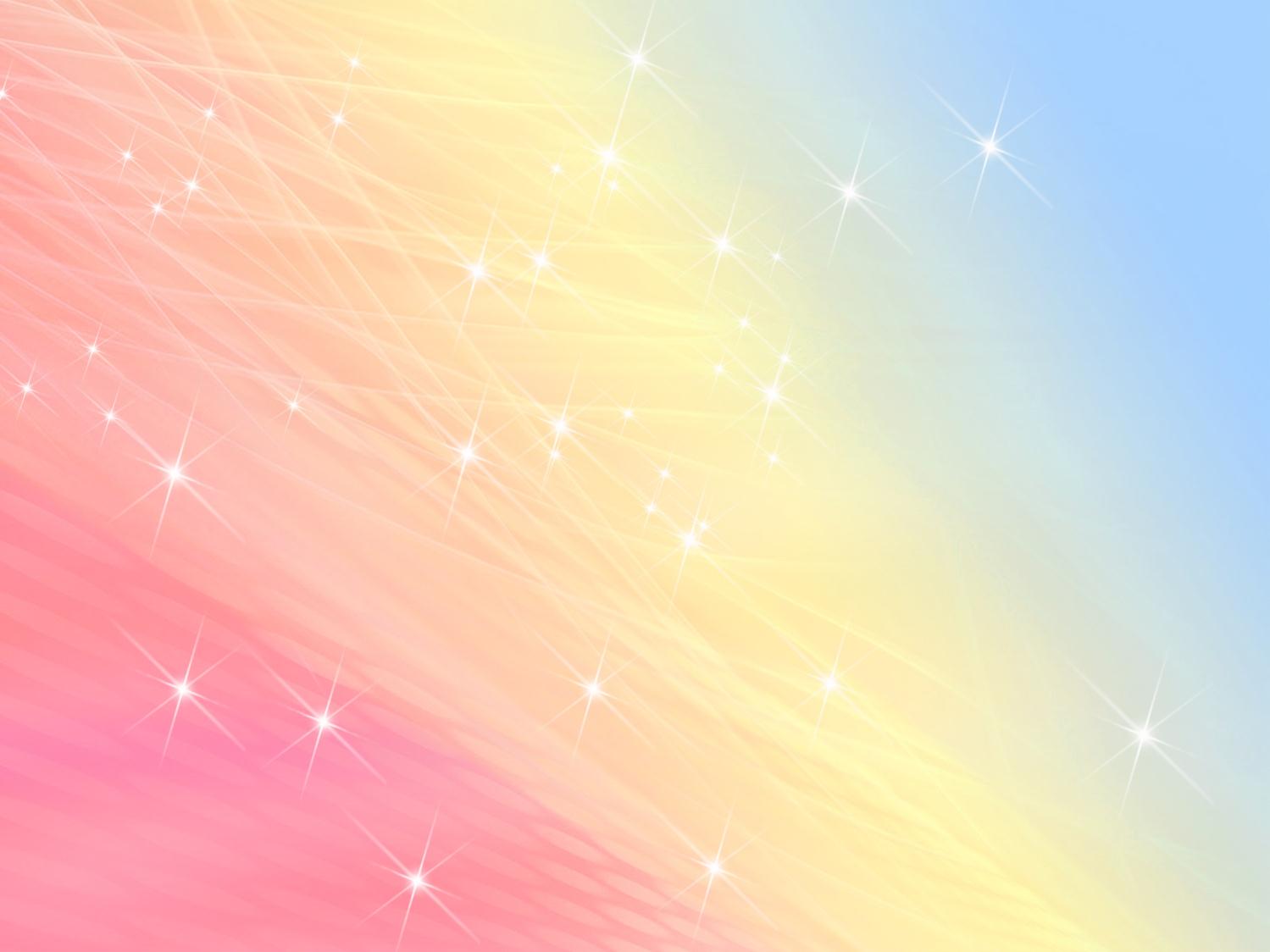 Помните:
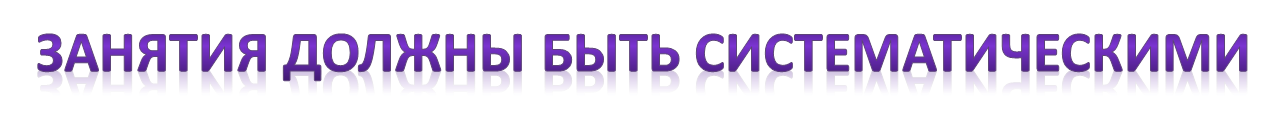 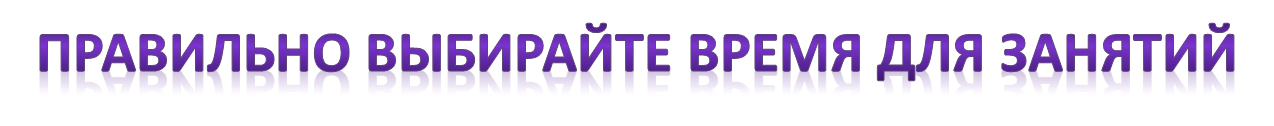 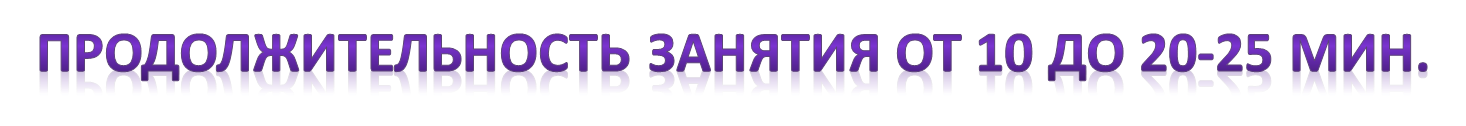 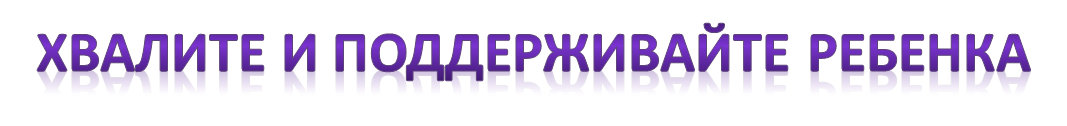 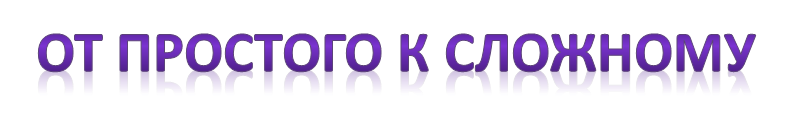 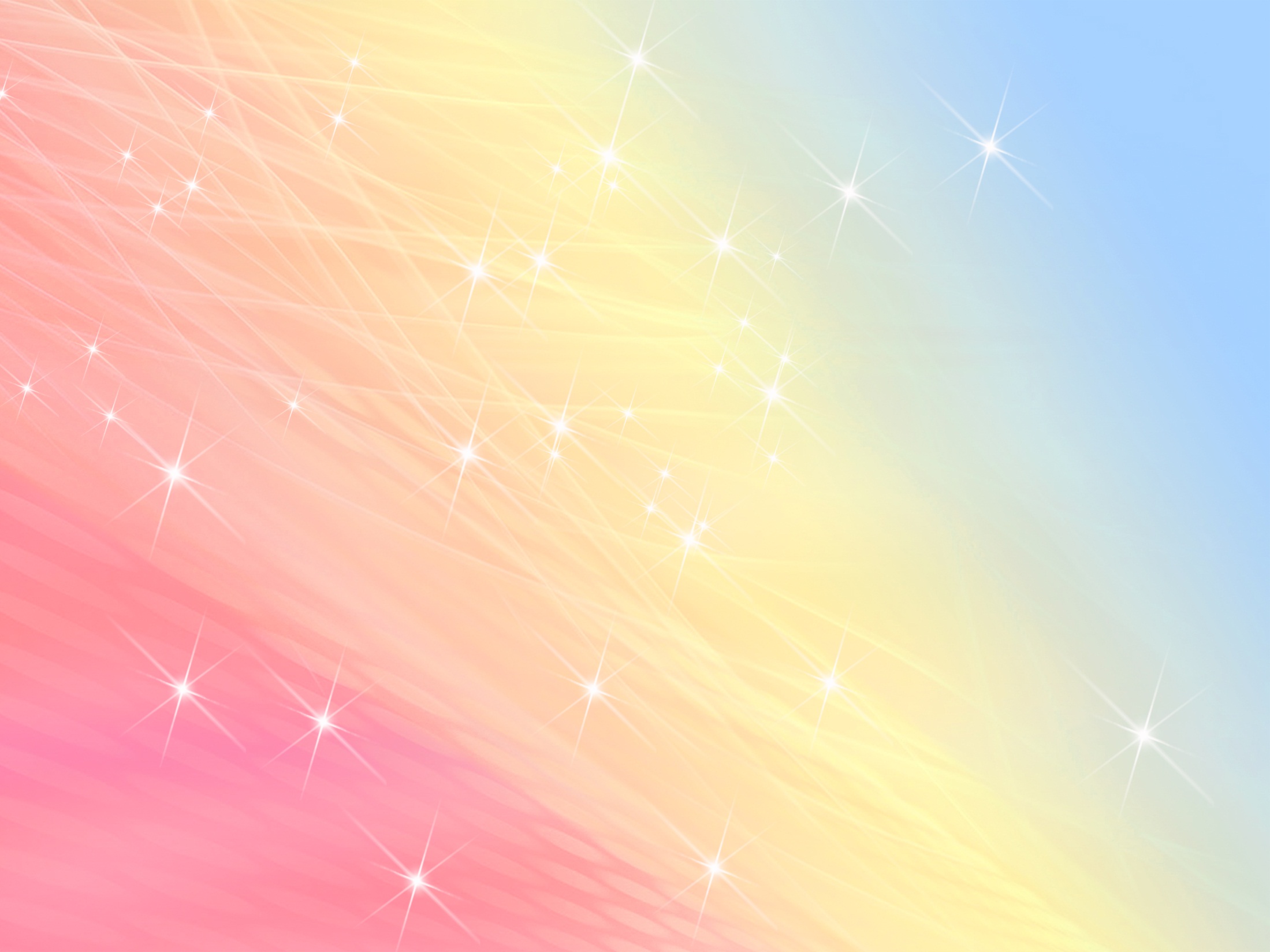 «Звук потерялся»
«Р»:_ак, _ыба, кефи_, кома_.
«Ж»:_ук, _ареный, _ара.
«Ч»:_ай, клю_, пе_ь, кала_.
«Назови  ласково»
Для звука «Л»: лодка-лодочка, полка-... и др.
Для звука «Ш»: шар…,  мешок-…  и др. 
Для  звука «Р»:  рука-…,  игрушка -… и др.
Для звука «Щ»:  щенок-…,  угощенье-… и др.